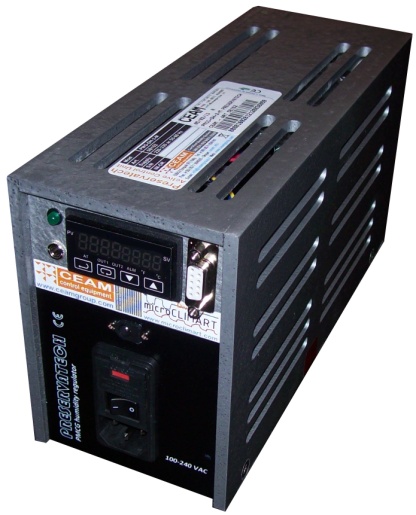 C-PMCG  Modulo Microclimatico con tecnologia Statica Ionica Brevettata
Cosa è?

È un modulo compatto e autonomo
Basato sulla tecnologia ionica elettronica 
Che permette di condizionare l’umidità di un piccolo ambiente in modo semplice  
e diversamente dai sistemi tradizionali 
È privo di manutenzione o refilling  

www.ceamgroup.com
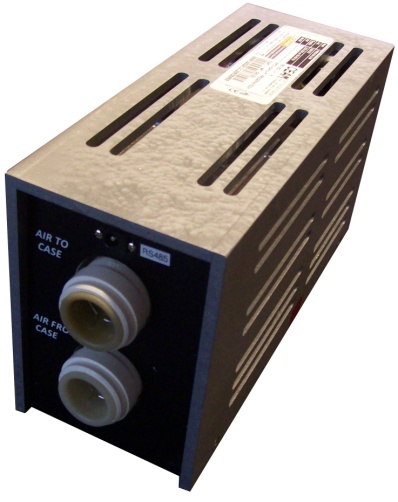 C-PMCG  Attacchi posteriori per il tubo di ricircolo
Come funziona?

Grazie alle membrane ioniche,controllate elettronicamente
Riesce a sfruttare l’umidità ambiente per condizionare 
Piccoli ambienti chiusi su cui applicare il ricircolo dell’aria
Creando un circuito chiuso attivo 

L’umidità puo’ essere gestita nel range 17÷55%

Il volume controllabile va da circa 1.25÷1.5 (2 Max) mC 

il dispositivo può deumidificare & umidificare   

www.ceamgroup.com
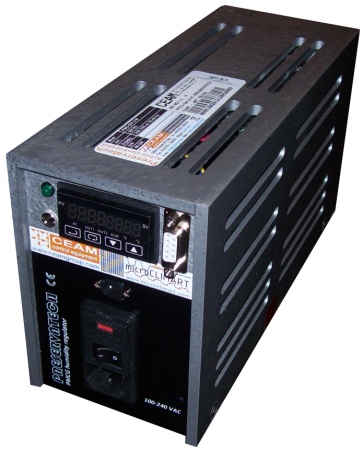 C-PMCG  Una nuova rivoluzionaria tecnologia
Dove può essere utile?

Ovunque con volume contenuto sia necessario 
controllare l’umidità relativa 
in modo semplice, indipendente e affidabile
Per preservare qualcosa che si deteriora

Dispositivo eccezionale per teche e armadi museali 
 custodie di prodotti che temono l’umidità e la sua variazione
Speciale anche per la Conservazione sigari e prodotti speciali 


www.ceamgroup.com
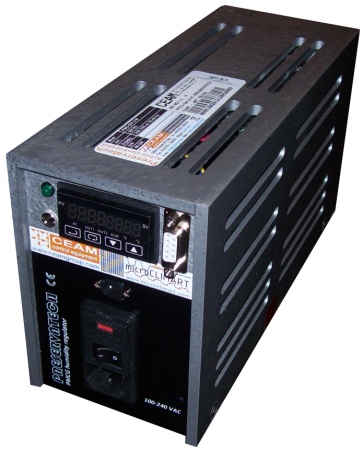 C-PMCG  La tecnologia sicura che semplifica la vita
Perche questa tecnologia è la migliore?

Perché è semplice ed è quella con il minor impatto tecnico 
Facile e veloce per il retrofit di situazioni esistenti

più sicura rispetto ai sistemi adiabadici perche non richiede acqua
E nemmeno silicagel, azzerando tutta la manutenzione e la gestione
 
l’assenza d’acqua e di prodotti chimici clorati e funghigeni, garantisce maggiore Sicurezza batterica e elimina problemi di contaminazione  

Si monta facilmente e velocemente in tutti i casi
Questa è l’unica tecnologia che consente l’intervento tecnico 
Meno invasivo e più convenente economicamente in assoluto 

facilmente gestibile via web tramite la potente piattaforma 
Di monitoraggio e gestione  ceam ©CWS

www.ceamgroup.com
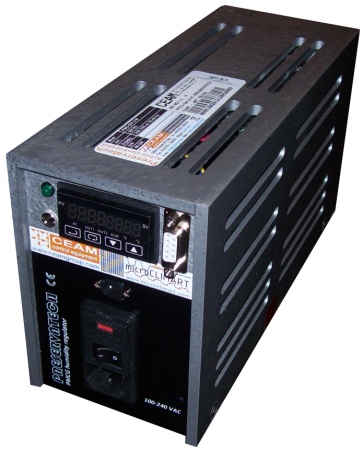 C-PMCG  Misure ed ingombri del modulo
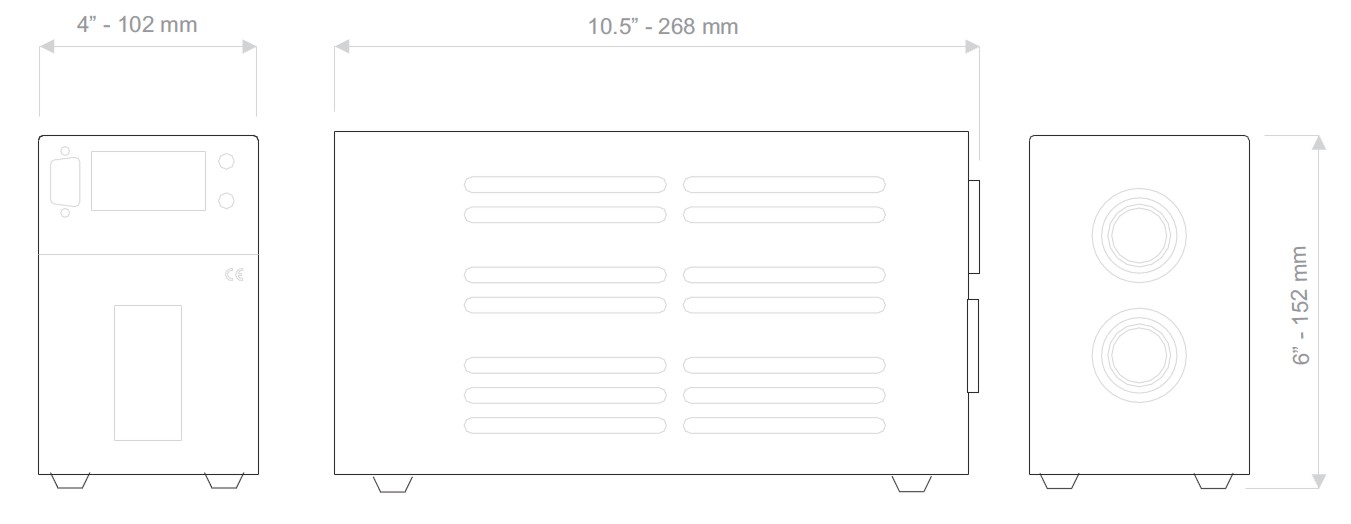 www.ceamgroup.com
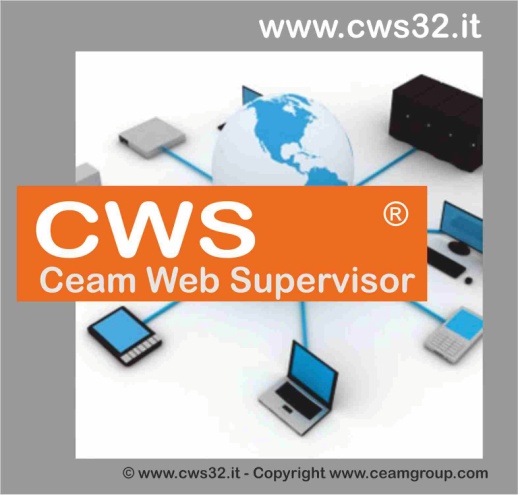 Esempio applicazione Museale  Esempio di applicazione sotto vetrina strumento musicale anticoMicroclimatizzazione garantita dal modulo CIC-PMCG Monitoraggio e gestione garantita dalla piattaforma WEB CEAM ©CWS
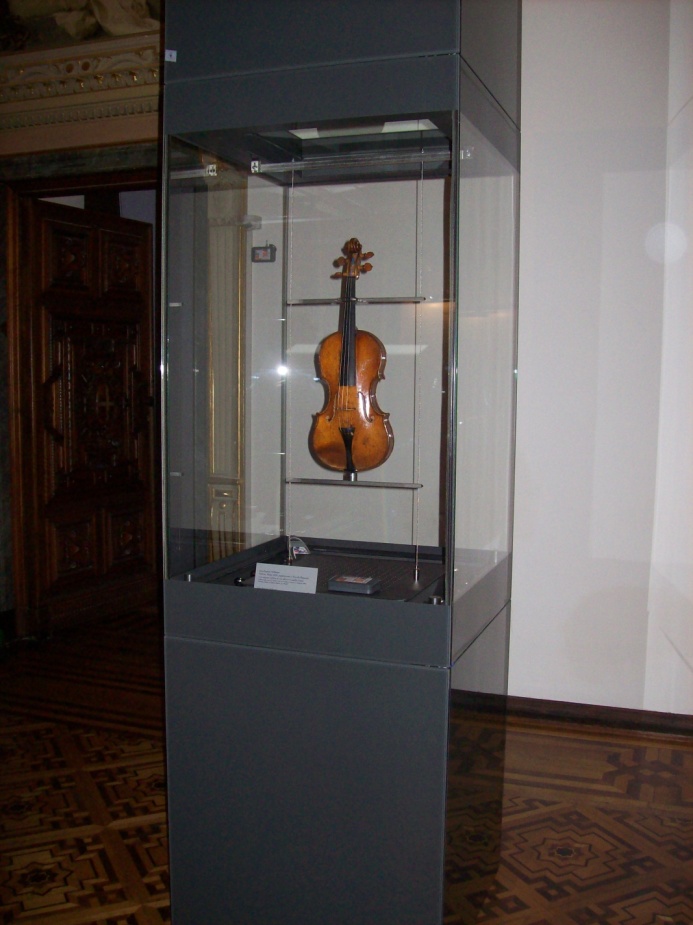 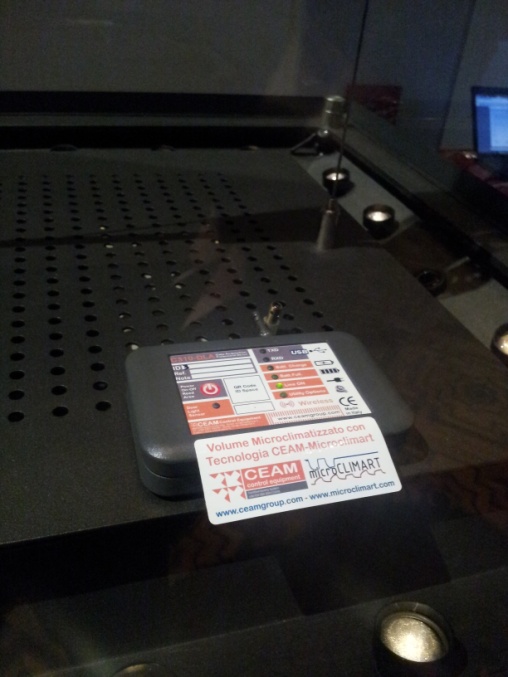 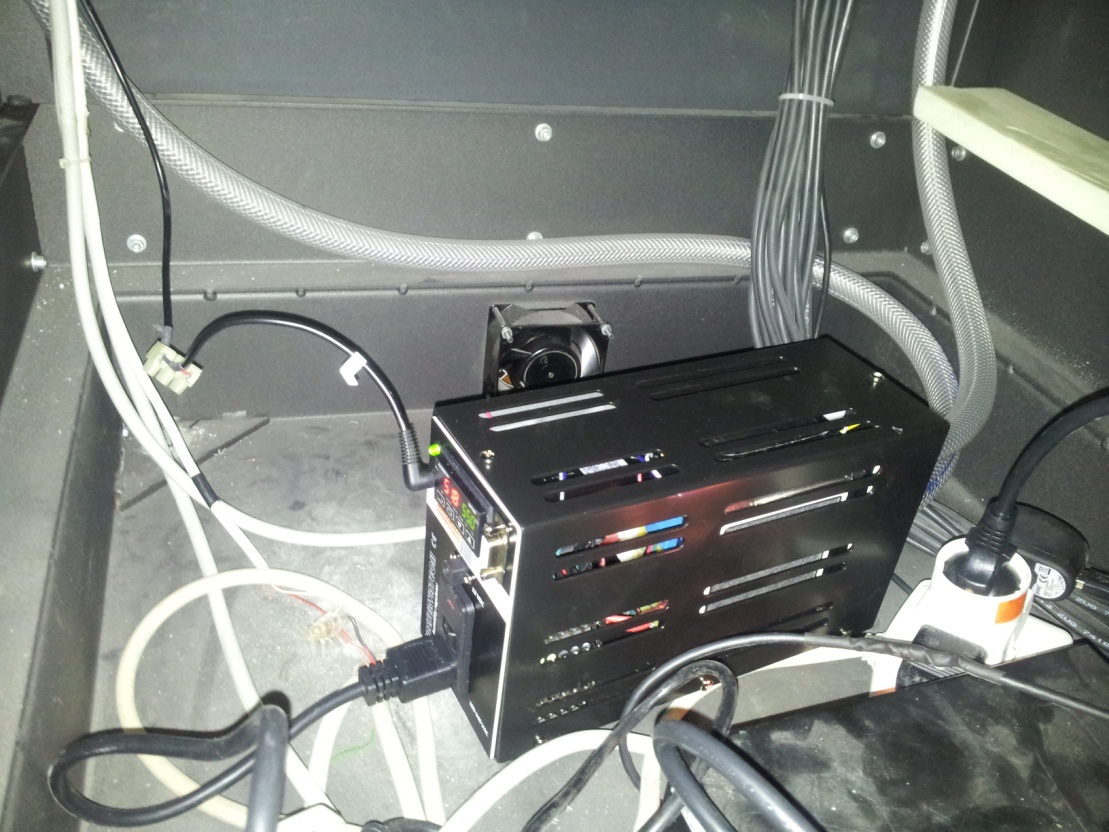 www.ceamgroup.com
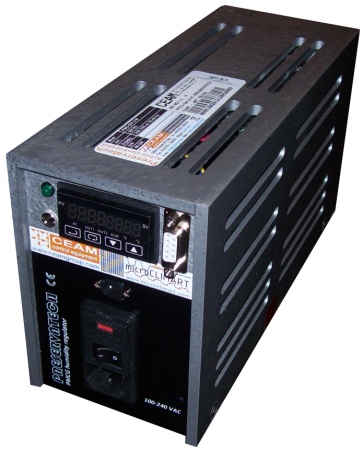 C-PMCG  Facilmente integrabile nei sistemi controllati via web a distanza con  la piattaforma CEAM ©CWS
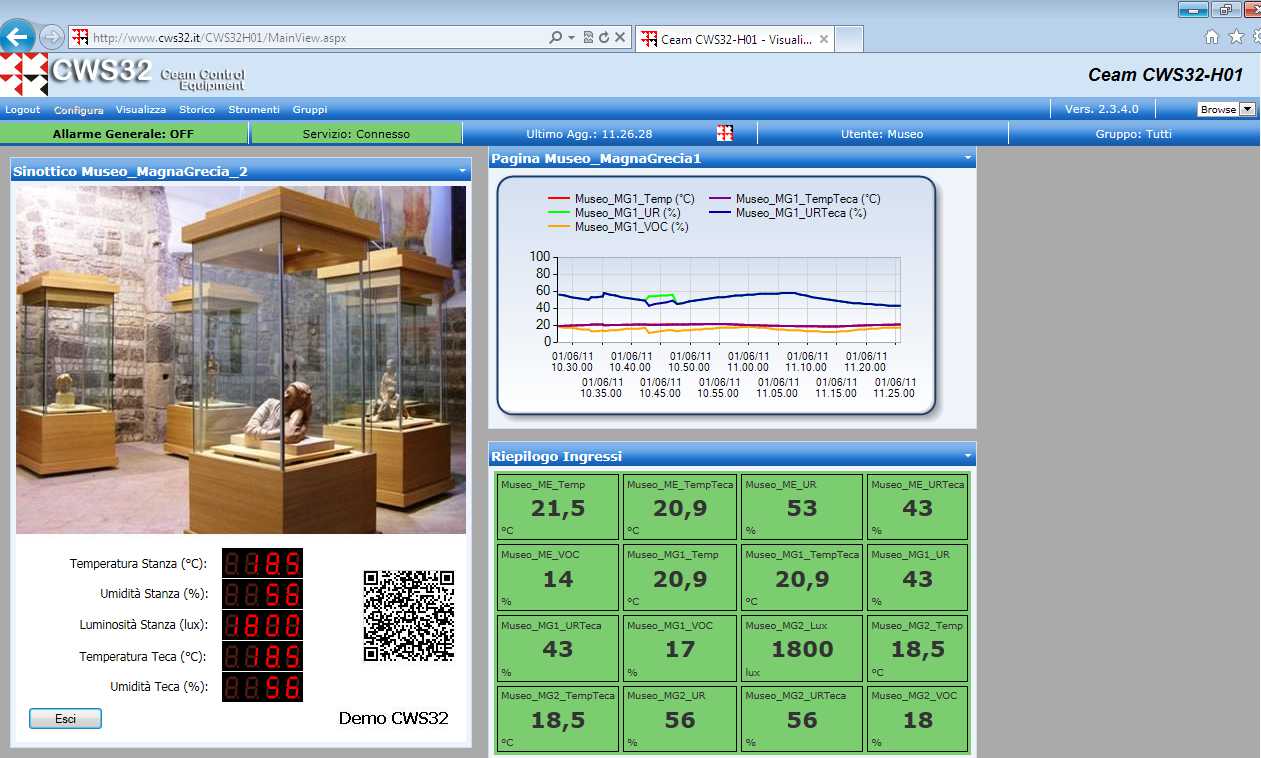 www.ceamgroup.com
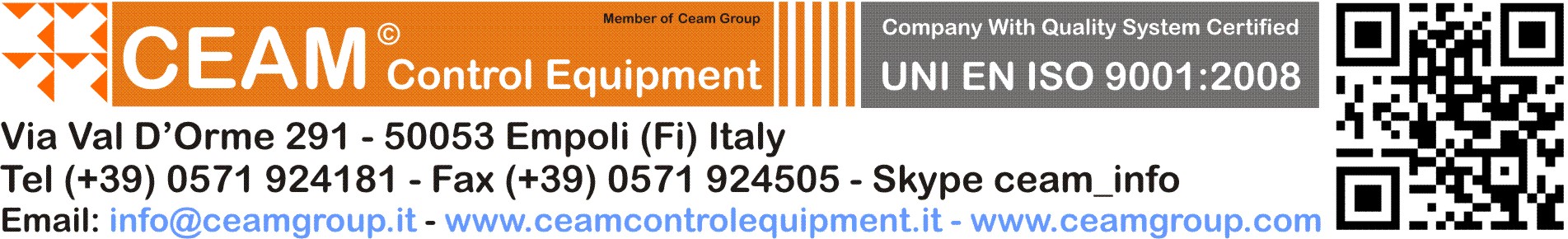 Reliable partner for your projects

Technology - Creativity - innovation

 Since 1967

Company Member of ceamgroup

www.ceamgroup.com